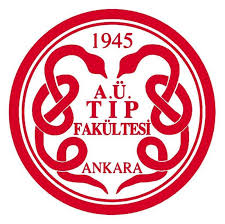 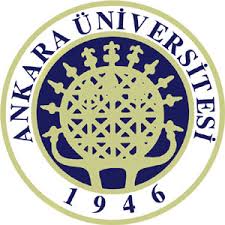 ALT ÜRİNER SİSTEM BELİRTİLERİTANI ve TEDAVİ
ALT ÜRİNER SİSTEM
Mesane; 
                 Mesane boynu



Ekstrenal üretral sfinkter


Prostat


Üretra
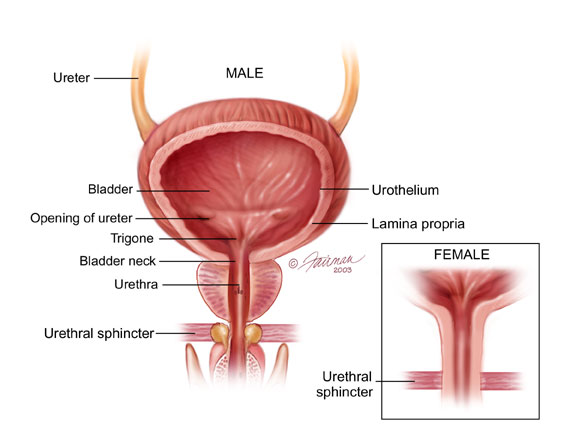 ALT ÜRİNER SİSTEM NE YAPAR?
DEPOLAMA
BOŞALTIM
Depolama dönemi
Düşük intravezikal basınçta ve uygun his ile idrarın artan miktarına uyum                  KOMPLİANS !!!!
İstemsiz detrusor kasılmalarının olmaması
İstirahatte ve karıniçi basınç artışlarında kapalı mesane çıkımı
Boşaltım dönemi
Düz ve çizgili kas sfinkteri seviyesinde bu kasılmaya eşlik eden direnç azalması


Yeterli güç ve sürede detrusorun tümüyle kasılması
AÜS Nörolojik İnervasyon
NORMAL MESANE DÖNGÜSÜ
Depolama fazı (%98)
Boşaltım fazı (%2)

Normal anatomi
Sağlıklı ürotelyum
İntakt innervasyon
Sinerji
DEPOLAMA FAZI(BASKIN SEMPATİK ETKİ)
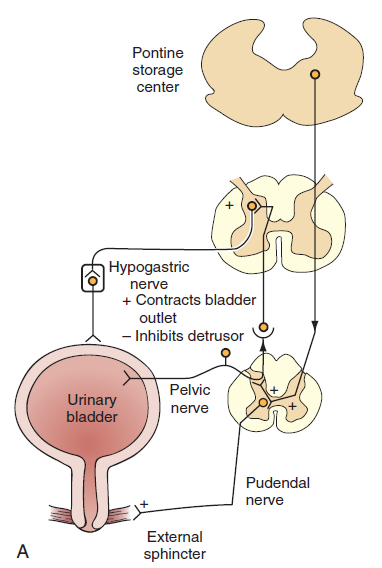 α-1 adrenerjik uyarım  Mesane çıkımının kapatılması
β-2 ve β-3 adrenerjik uyarım  Mesane gövdesinin gevşemesi
Pelvik gangliyonlara negatif etki  Kontraktiliteyi sağlayan PS uyarımın engellenmesi
[Speaker Notes: Bilinen üç alfa-1 reseptör alttipi mevcut (Bunların dağılımı ise henüz açık değil)
Prostat ve üretradaki majör adrenoseptör alfa-1A
BPH tedavisinde alfa blokör selektivitesini artırmaya yönelik çalışmalar bu yönde sürüyor 
Selektif alfa blokörlerle her belirtinin engellenemeyişi diğer reseptör alttiplerinin de mevcut olabileceğini düşündürüyor

Bilinen üç beta reseptör alttipi mevcut
Detrüsörde beta reseptörlerin üç alttipi de ifadeleniyor (En yaygın olan beta-3 reseptörler)
Bunların uyarılması detrüsör düz kasını gevşetir  Bu etki cAMP üzerinden gerçekleşmektedir
Beta adrenerjik uyarımın kolinerjik ve alfa adrenerjikler kadar fonksiyonel katkı ve önemi yok
Hasta detrüsördeki değişiklikler aşırı aktif mesanede beta reseptör kullanımı konusuna ilgiyi  artırıyor]
BOŞALTIM FAZI(BASKIN PARASEMPATİK ETKİ)
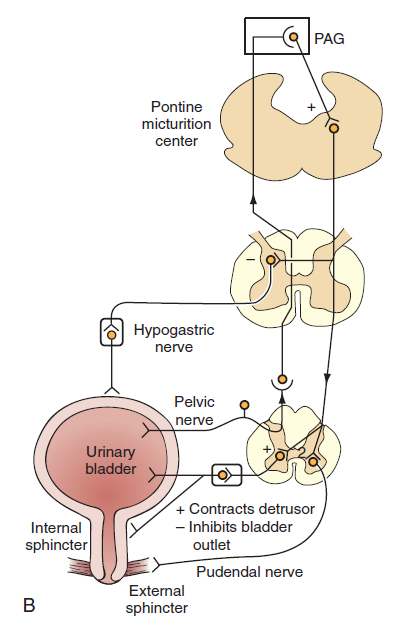 Parasempatik uyarım  Detrüsör kontraksiyonu
Adrenerjik uyarının engellenmesi 
α-1  uyarımın kesilmesi 
    Mesane çıkımının açılması
β-2 ve β-3 uyarımın kesilmesi  Mesane gövdesindeki relaksasyonun engellenmesi
İŞEME BOZUKLUKLARI
İdrarın depolanması ile ilgili belirtiler
İdrarın boşaltılması ile ilgili belirtiler
İşeme sonrası görülen belirtiler
ICS 2002 TERMİNOLOJİ STANDARDİZASYON RAPORUNUN KONTİNANS DERNEĞİ TARAFINDAN DİLİMİZE UYARLAMA ÇALIŞMASI
İDRARIN DEPOLANMASI İLE İLGİLİ BELİRTİLER
İdrar kaçırma
Gündüz sık işeme
Noktüri (gece işemesi)
Sıkışma (urgency)
ICS 2002 TERMİNOLOJİ STANDARDİZASYON RAPORUNUN KONTİNANS DERNEĞİ TARAFINDAN DİLİMİZE UYARLAMA ÇALIŞMASI
İDRAR KAÇIRMA
Stres tipi idrar kaçırma
Sıkışma tipi idrar kaçırma
Karışık tipte idrar kaçırma
ICS 2002 TERMİNOLOJİ STANDARDİZASYON RAPORUNUN KONTİNANS DERNEĞİ TARAFINDAN DİLİMİZE UYARLAMA ÇALIŞMASI
Stres tipi idrar kaçırma
Sıkışma tipi idrar kaçırma
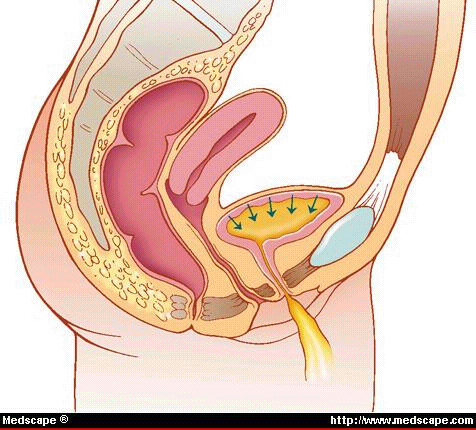 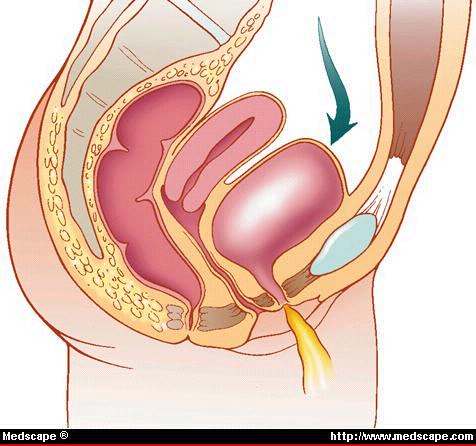 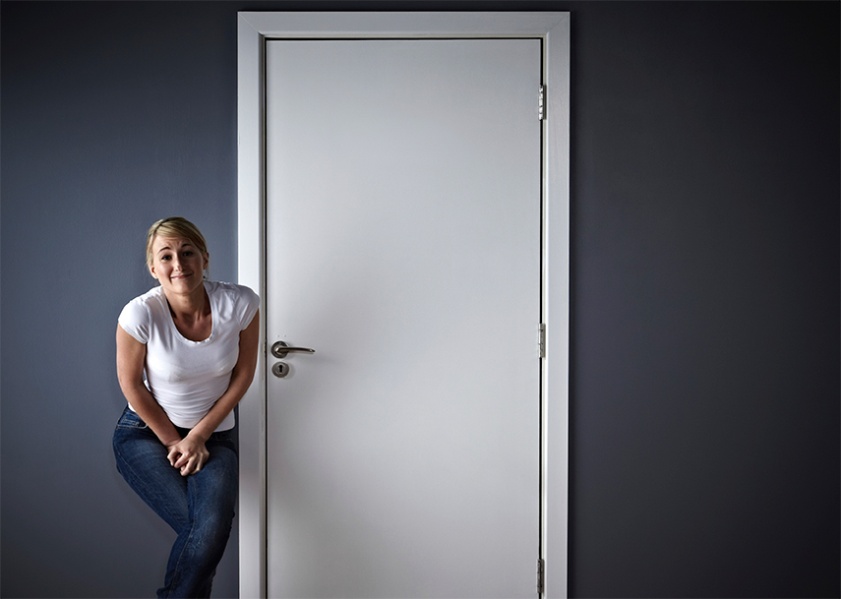 İDRAR KAÇIRMA
Uykuda idrar kaçırma (Enürezis nokturna) 
Kişi uykuya daldıktan sonra idrar kaçırır.
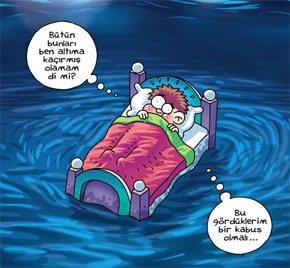 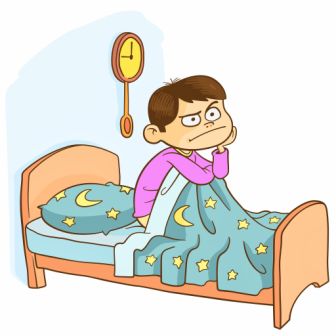 İDRAR KAÇIRMA
Devamlı idrar kaçırma
Hastanın devamlı idrar kaçırma yakınmasıdır.


Diğer idrar kaçırma tipleri 
Cinsel ilişki esnasında,
Sadece gülerken (Gülme idrar kaçırması) idrar kaçırma,
Postural idrar kaçırma, hissetmeden kaçırma
Kadın ve Erkek Kadınları Anlamak????
Üretrovajinal sfink.
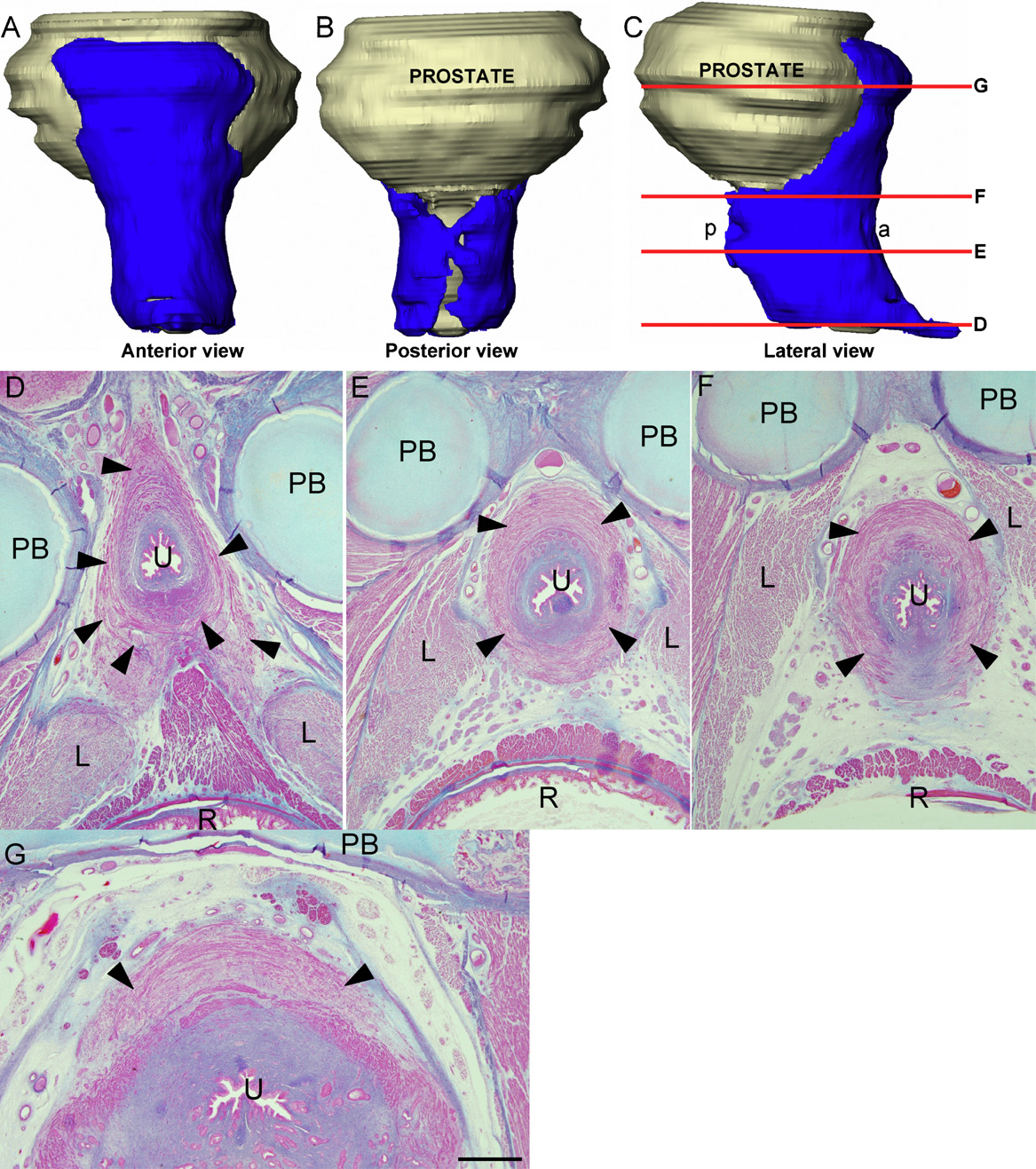 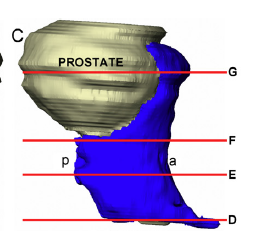 Kompressör üretra
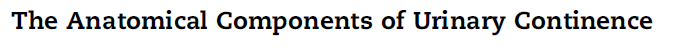 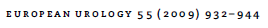 İnternal Üretral Sfinkter
Süperior
Mesane boynu
Distal
İnferior
En yoğun mesane boynunda

Distalde  sadece anteriorda
Erkeklerde Kontinans
Sağlam eksternal ve internal sfinkter
Kadınlarda Eksternal Üretral Sfinkter
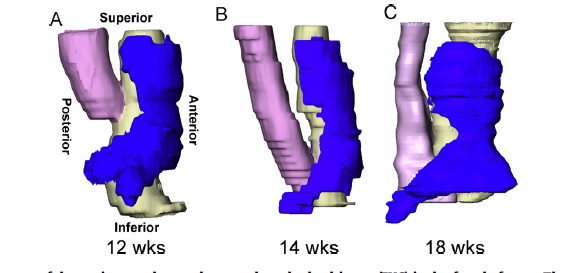 12. Hafta
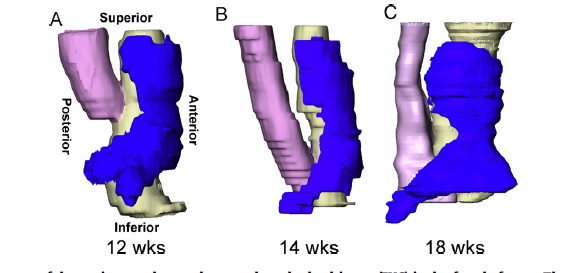 Vajen
12. haftada mesane boynuna

14. haftada distale migrasyon

18 haftada esas anatomik yerinde
14. Hafta
18. Hafta
Eksternal Üretral Sfinkter
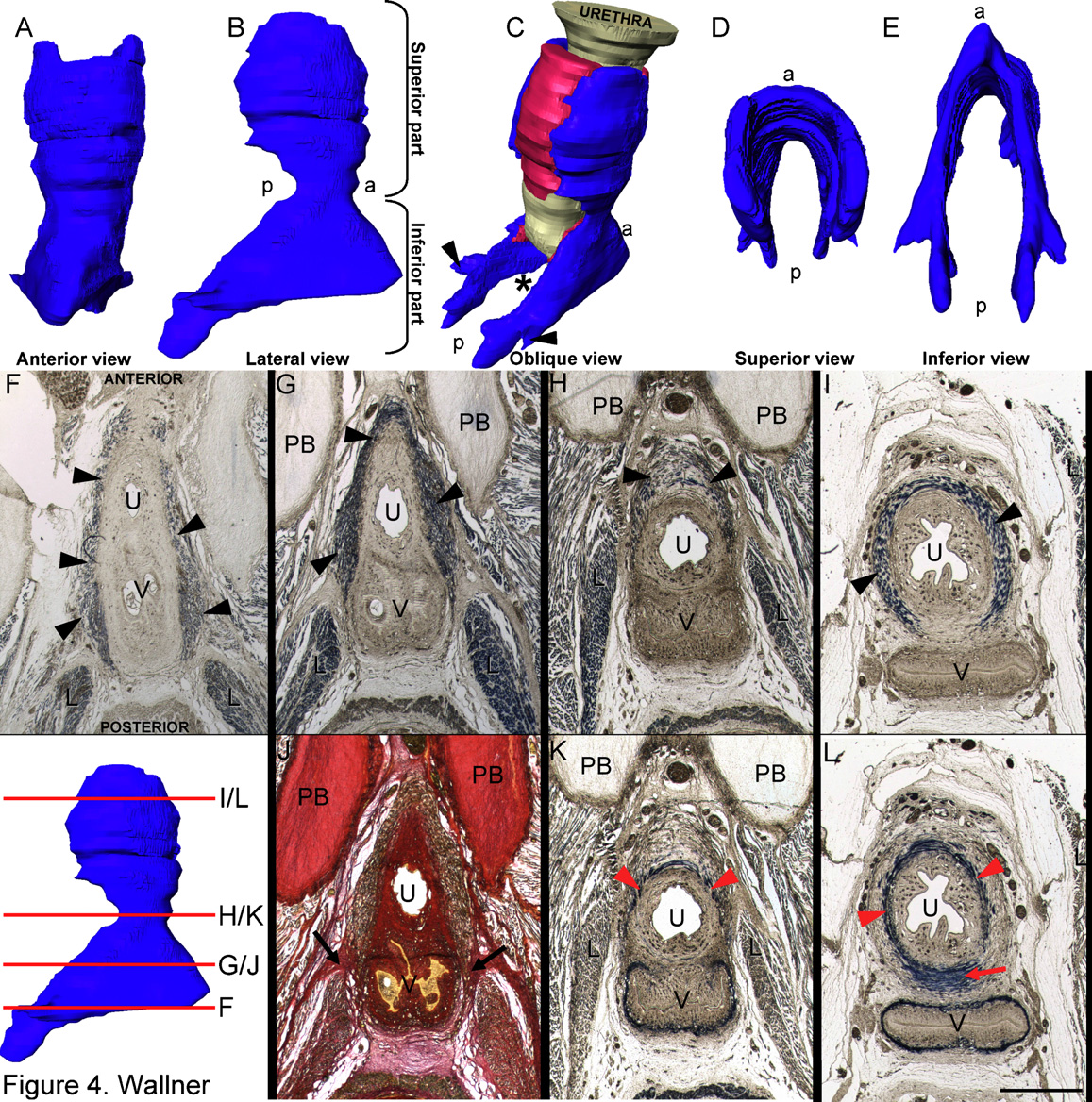 Vajen:

"Merak etme ben ve arkadaşlarım (Levator ani ve arkus tend.)  

sana destek olacağız"!!!!!
Kadınlarda Kontinans
Sağlam eksternal ve internal sfinkter

Vaskülerize üretral mukoza ve submukoza

Vajinal destek
Vajenin Verdiği Destek Sözü
Ortalama yaş 46,

Preop   kontinan  5  hastaya  histerektomi



Maksimal Üretral Kapanma Basıncı
1.Operasyon başlangıcı
2.Çizgili kas blokajı sonrası
%33 Çizgili kas

%28  Vasküler  faktörler

%39   Düz kas ve Konnektif dokular
3. İnternal iliak damarların 
klemplenmesi sonrası
Factors maintaining the intraurethral pressure in women.
Rud ve ark. Invest Urol 1980
STİK Risk Faktörleri
Vajinal doğum;  Direk sfinkter hasarı
                                 Vasküler hasar
                                 Kontektif doku hasarı
                                 Sinir hasarı
Obezite
Azalmış fiziksel aktivite
DM
Menapoz
Demans,kognitif bozukluk
Genetik
Kanıt düzeyi 1-2
STİK Risk Faktörleri
Sigara
Diet 
Depresyon 
Kronik kabızlık
İYE
Ağır  egzersiz
Kanıt düzeyi  3
İdrarın Boşaltılması İle İlgili Belirtiler
Zayıf idrar akımı
Çatallı, dağınık idrar akımı
Kesintili idrar akımı
İdrara geç başlama
Zorlanarak idrar yapma
Terminal damlama
ICS 2002 TERMİNOLOJİ STANDARDİZASYON RAPORUNUN KONTİNANS DERNEĞİ TARAFINDAN DİLİMİZE UYARLAMA ÇALIŞMASI
İşeme Sonrası Belirtileri
İdrar boşaltımının tam olmaması duyumu
İşeme sonrası damlama
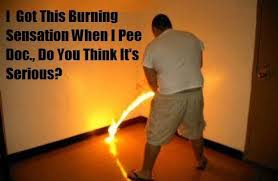 Dizüri
Ağrılı-yangılı işeme
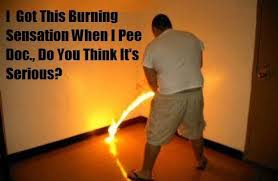 AÜSB 1.BASAMAK DEĞERLENDİRİM
DETAYLI ANAMNEZ

MİKSİYON ÇİZELGESİ

FİZİK MUAYENE (ÜROLOJİK-NÖROLOJİK)

İDRAR ANALİZİ /KÜLTÜRÜ

DÜSG - ABDOMİNAL-PELVİK US

UROFLOWMETRİ +ARTIK İDRAR TAYİNİ
MİKSİYON ÇİZELGESİ
Günlük idrara çıkma sıklığı
mesane fonksiyonel kapasitesi
24 saatlik idrar miktarı
gündüz/gece idrar kaçırma sayı ve derecesi
sıkışma
günlük alınan sıvı miktarı
*diabetes mellitus,diabetes incipitus
Ülkemizde Çay Tüketimi
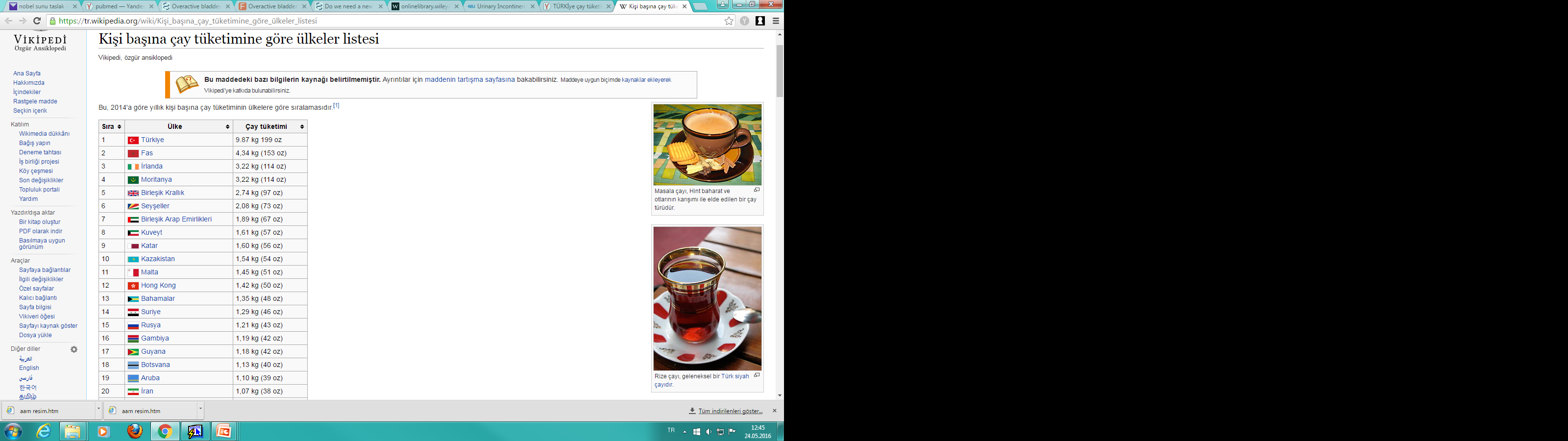 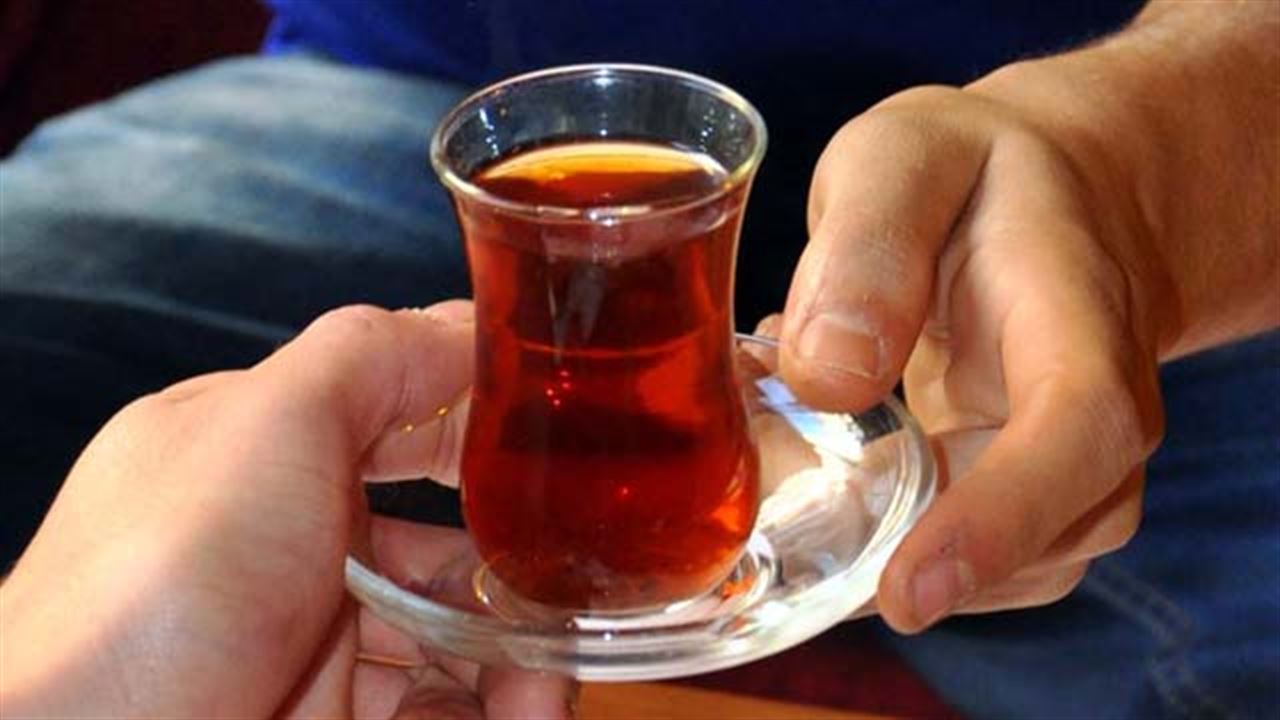 FİZİK MUAYENE
Post-void rezidü(glop vezika)
Parmakla rektal muayene
Konstipasyon
Epispadias, hipospadias, fimozis,meatal stenoz
Rektal/vaginal muayene
İdrar kaçağının görülmeye çalışılması (stress  test )
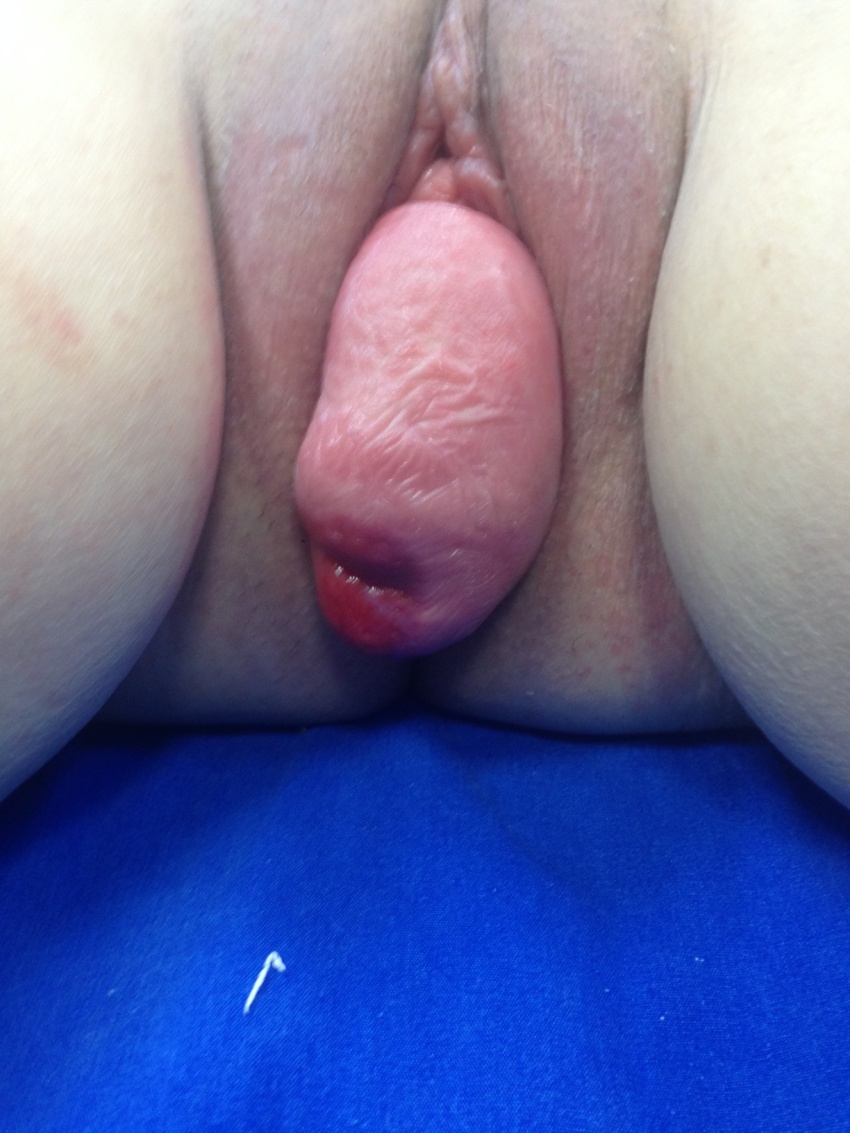 İDRAR ANALİZ VE KÜLTÜRÜ
İŞEME BOZUKLUĞU
REKÜRREN  ÜRİNER 
 SİSTEM                    
ENFEKSİYON
VUR
rezidü idrar
-yüksek intravezikal basınç
-milk-back fenomeni
DÜSG                                    US
Spina bifida occulta
Normal erkeklerin %30 unda,kızların %17 sinde görülebilir
tethered cord olan hastaların %17 sinde görülmektedir
birlikte cilt defektleri varsa ileri incelemeler şarttır
Sakral agenezi
Ureter-mesane taşı
hidroureteronefroz
duplex sistem anomalileri
mesane duvarında kalınlaşma
rezidü idrar
İVP nadiren gerekir
VCUG:kronik enfeksiyon ve reflü şüphesi ile araştırma
    yapılacaksa gerekir
Üroflowmetri-düşük akım hızı
Çıkım obstrüksiyonu

 Zayıf detrüsör

 Zayıf  detrüsör+Çıkım obstrüksiyonu
İŞEME BOZUKLUĞU :  2.BASAMAK DEĞERLENDİRİM
ENDOSKOPİK DEĞERLENDİRME

İLERİ ÜRODİNAMİK TESTLER
*Sistometri
*Uretral sfinkter EMG
*Basınç-akım çalışmaları
*Videoürodinami
İLERİ NÖROÜROLOJİK DEĞERLENDİRMELER
*Somatosensorial uyarılmış potansiyel testler(SEP)
*MRI
ENDOSKOPİ
Obstrüktif işeme biçimi (anatomik nedenlere bağlı)

Klinik şüphe obstrüksiyon? Mesane disfonksiyonu?

Hematüri

STATİK BİR İNCELEMEDİR,FONKSİYONEL DEĞERLENDİRME DEĞİLDİR.
SİSTOMETRİ
Mesane 
     duyusu
     kapasite+komplians

detrüsör aktivitesi

idrar kaçırma basıncı(LPP)
      (40 cm su kritik değer)
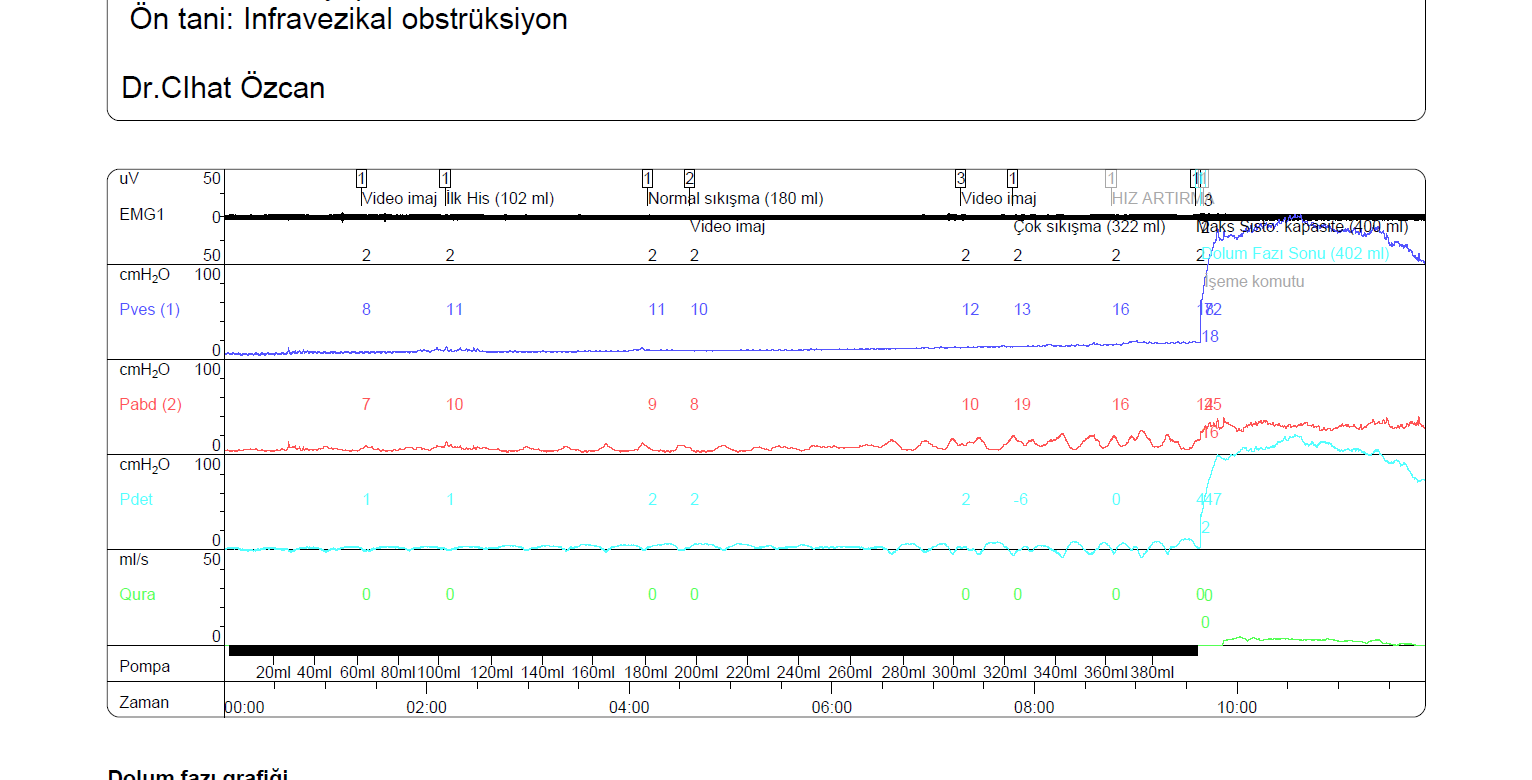 AŞIRI AKTİF DETRÜSÖR
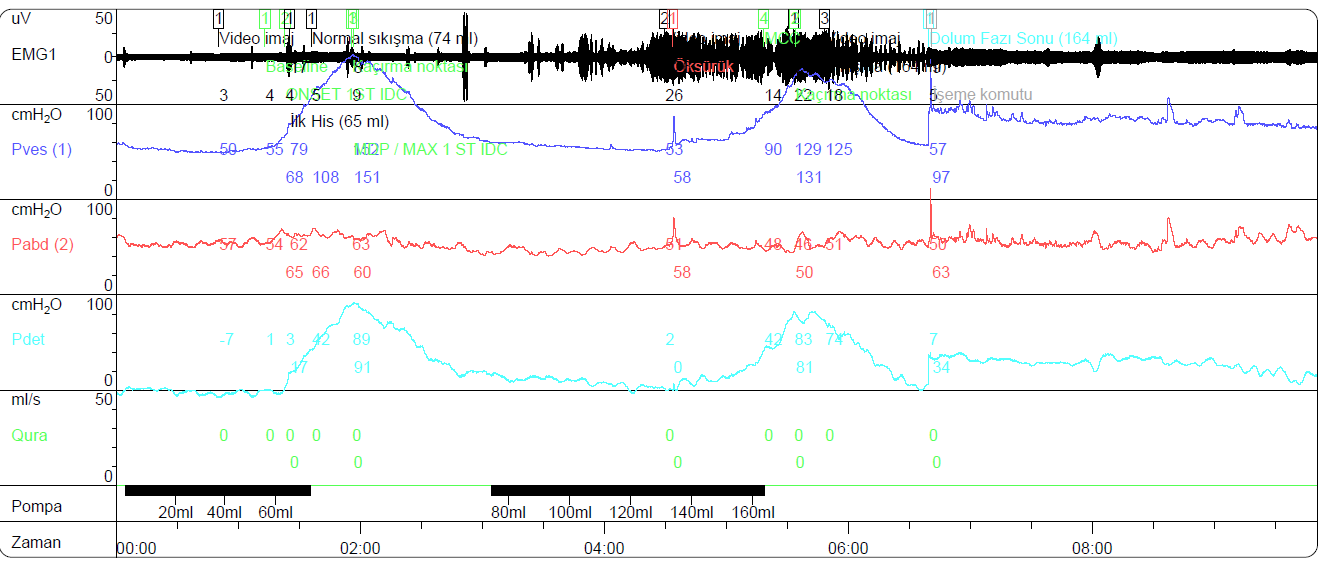 HİPOKOMPLİYAN  MESANE
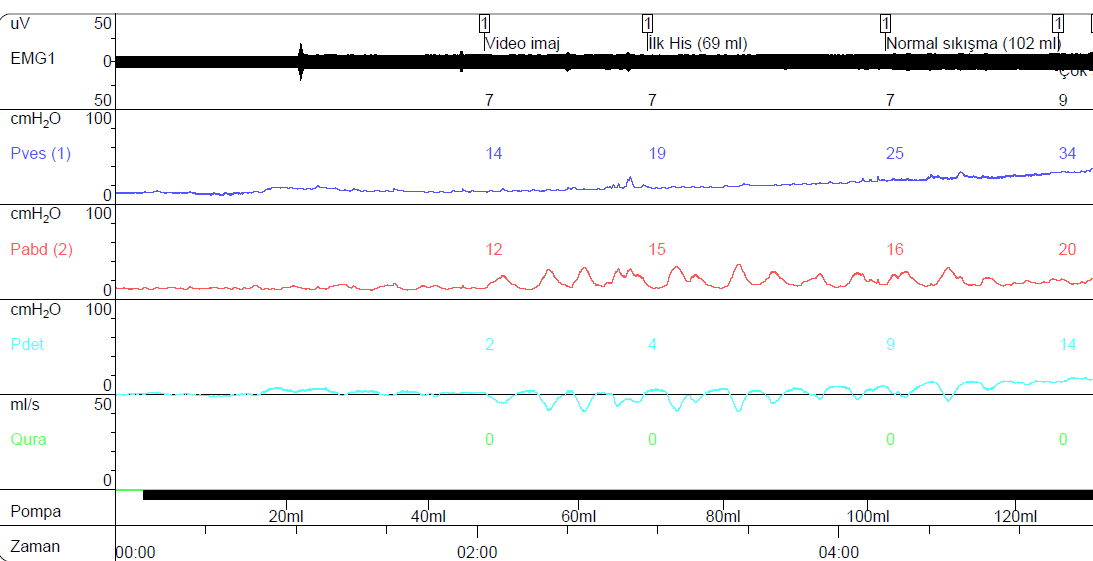 İNFRAVEZİKAL  OBSTRÜKSİYON
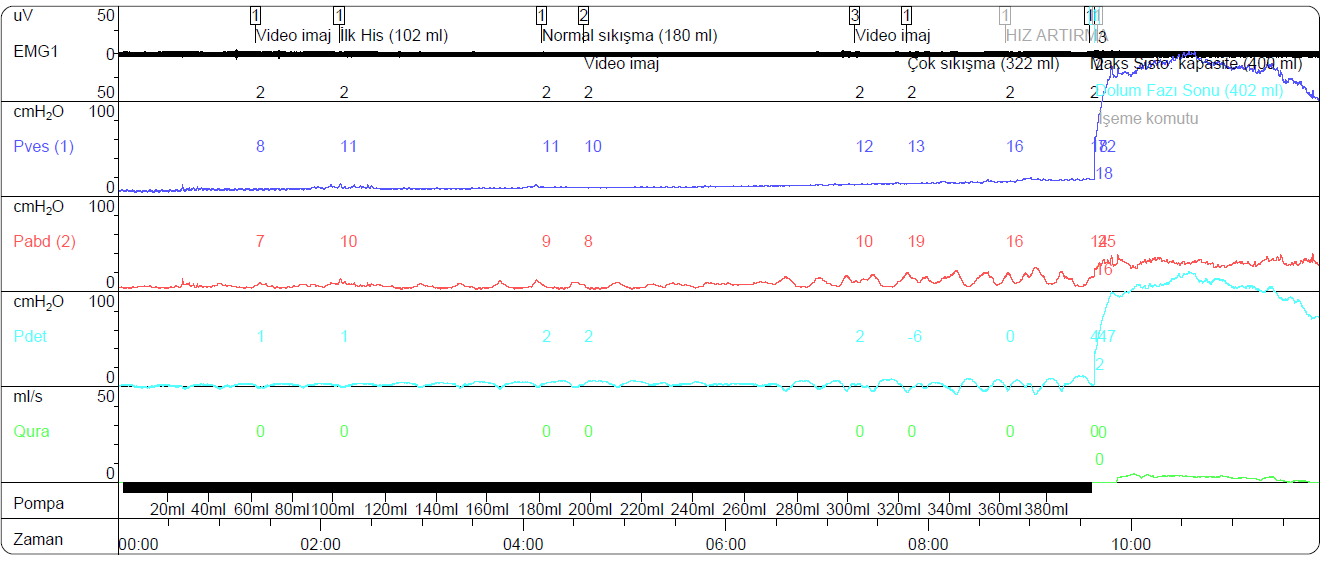 MRI
Spinal kord görüntülenmesinde noninvaziv tek yöntem
pahalı,çocuklarda anestezi gerekebilir
Belirgin anatomik defektler görülebilir,ancak normal seviyeli gergin konus olgularında yetersiz
Statik bir inceleme DİNAMİK değil
Tedavi  planlaması
1-Stres tipte idrar kaçırma 
Azalmış pelvik taban desteği
Sfinkterik yetmezlik
2-Sıkışma tipi idrar kaçırma 
Aşırı aktif mesane
Yüksek basınçlı nörojen mesane 
3- İnfravezikal obstrüksiyon 
İdrar yapma zorluğu,rezidü idrar,idrar kaçırma(overflow)
Üst üriner sistemde bozulma
4-Detrüsör kontraksiyon gücünü arttırma
İdrar yapma zorluğu,rezidü idrar,idrar kaçırma(overflow)
Üretral direnci güçlendirmeKadın STİK
1.Basamak tedavi; Pelvik taban egzersizi+duloksetin 


2.Cerrahi tedavi
Kadın STİK  CERRAHİSİOrta Üretra Askı
Altın standart
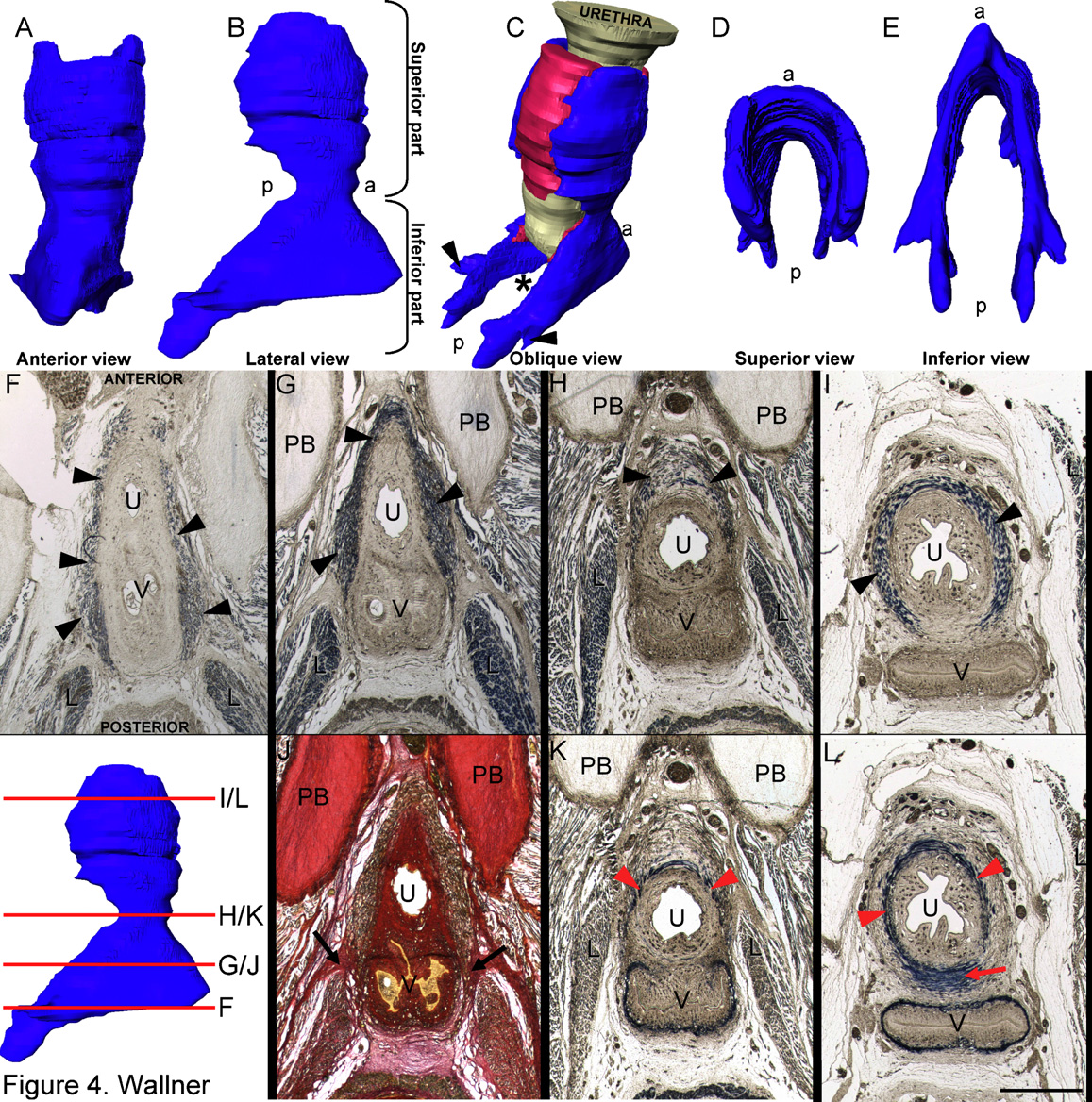 OÜA
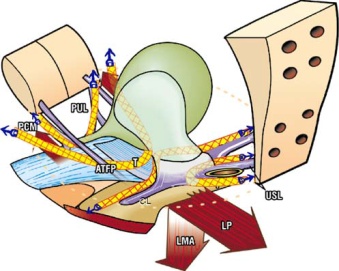 RETROPUBİK-TVT
OÜA
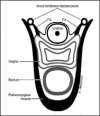 TRANSOBTURATOR -TOT
52 yaş, kadın 
İdrar kaçırma 
5 yıldır var
Son bir yıldır artmış
Pelvik taban egzersizleri başarısız
Erkek STİK  CERRAHİSİYapay Üriner Sfinkter
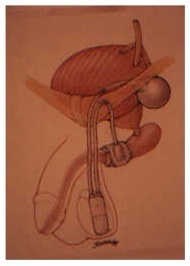 AÜS
Sıkışma tipi idrar kaçırma
Aşırı aktif mesane



Yüksek basınçlı nörojen mesane
AAM
Ani idrar hissi 

Beraberinde sıklıkla noktüri ve idrar sıklığı olan

± Sıkışma tipi idrar kaçırma

İYE veya altta yatan bir nedenin olmadığı
IUGA- ICS joint report on the terminology 
   for female pelvic floor dysfunction. 
   Neurourol Urodyn 2010
1. Basamak Tedavi
Davranışsal Tedaviler
İşeme alışkanlıklarının değiştirilmesi (Mesane)
Mesane eğitimi, zamanlı işeme
Pelvik adale jimnastiği (Mesane çıkımı)
Biofeedback, elektriksel stimulasyon
Terapist veya eğitimli hemşire!!
Sıvı ve beslenme alışkanlıklarının düzenlenmesi
Kilo verme
Tüm AAM hastalarına önerilmeli 
Tüm tedaviler (özellikle antimuskarinikler) kombine
AAM
Antikolinerjik oksibutinin,tolterodine,trospiyum,propiverin,
    darifenasin,solifenasin,fesoterodin
ß 3 agonist              Mirabegron
Bont-A enjeksiyonu
Nöromodülasyon
Augmentasyon
İnfravezikal obstrüksiyonERKEK -BPH
Alfa bloker

5 alfa redüktaz inh

PDE5-inh

CERRAHİ
İnfravezikal obstrüksiyonKadın
Üretra

İleri derecede POP
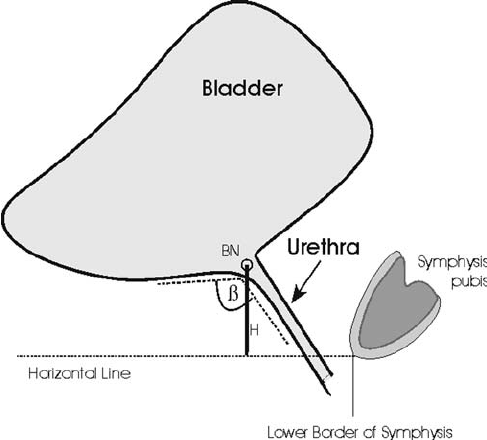 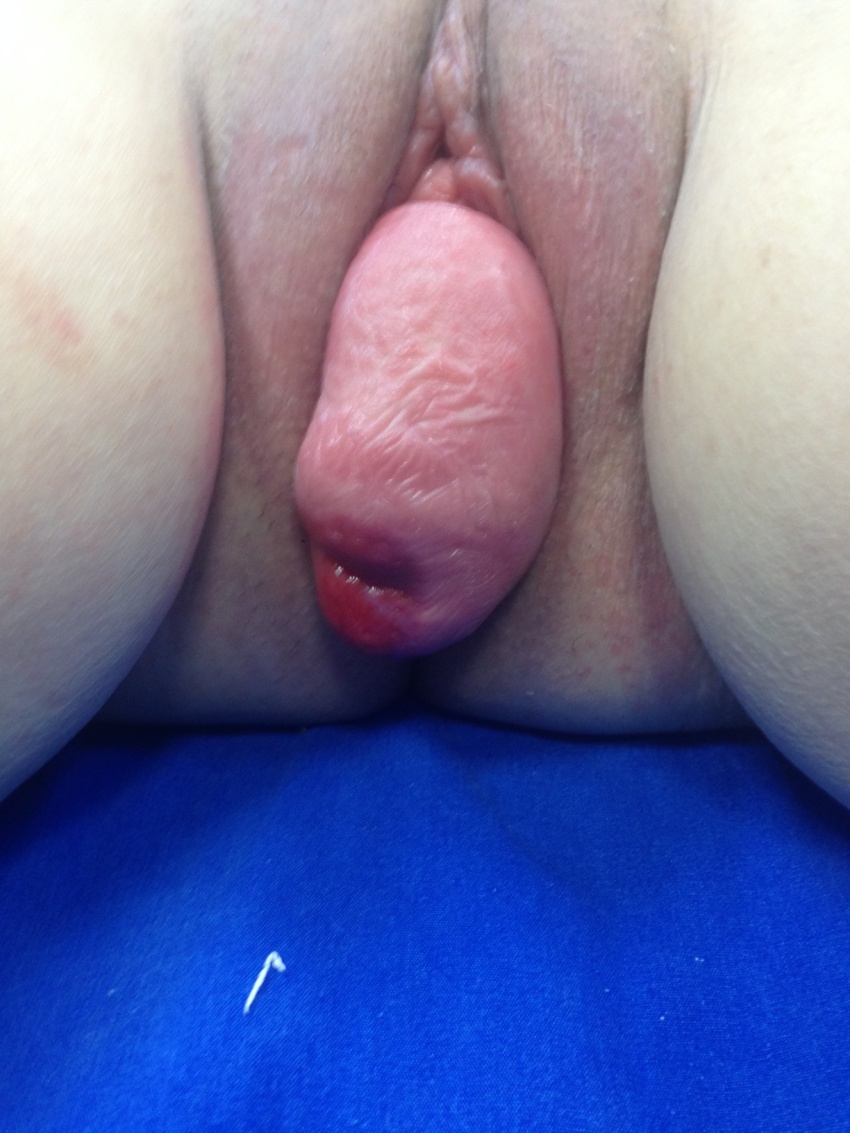 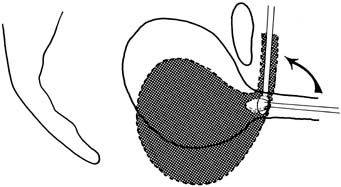 İDRAR BOŞALTMA SORUNUTAK
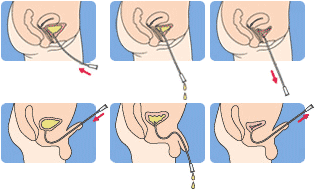 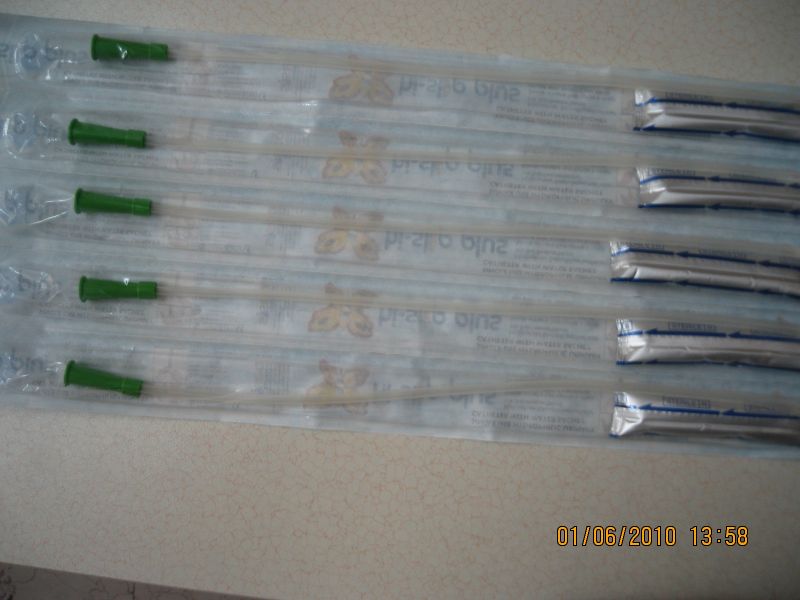